Kelly Broadbent North Yorkshire Regional Manager
19 September 2024
St Giles Trust - A national charity with a local heart
St Giles Trust are a national charity with a turnover of over £18m

North Yorkshire challenges:
Central fundraising team applications
Misconceptions around North Yorkshire
Local knowledge/hidden harms/needs = find solutions
Local funding opportunities often aimed at small charities
Time taken for applications/reporting

Suggestions:
Consider local funding applications for larger charities based on local needs and budget limitations
Repeat funding
Relationships - funders to be invited to ‘the table’ to contribute to decision making, learn about local intelligence for transparency and confidence building
Visit the provisions being funded to witness the service and impact 
Voice of the client in applications
2
Presentation title
Liberty Links has Launched
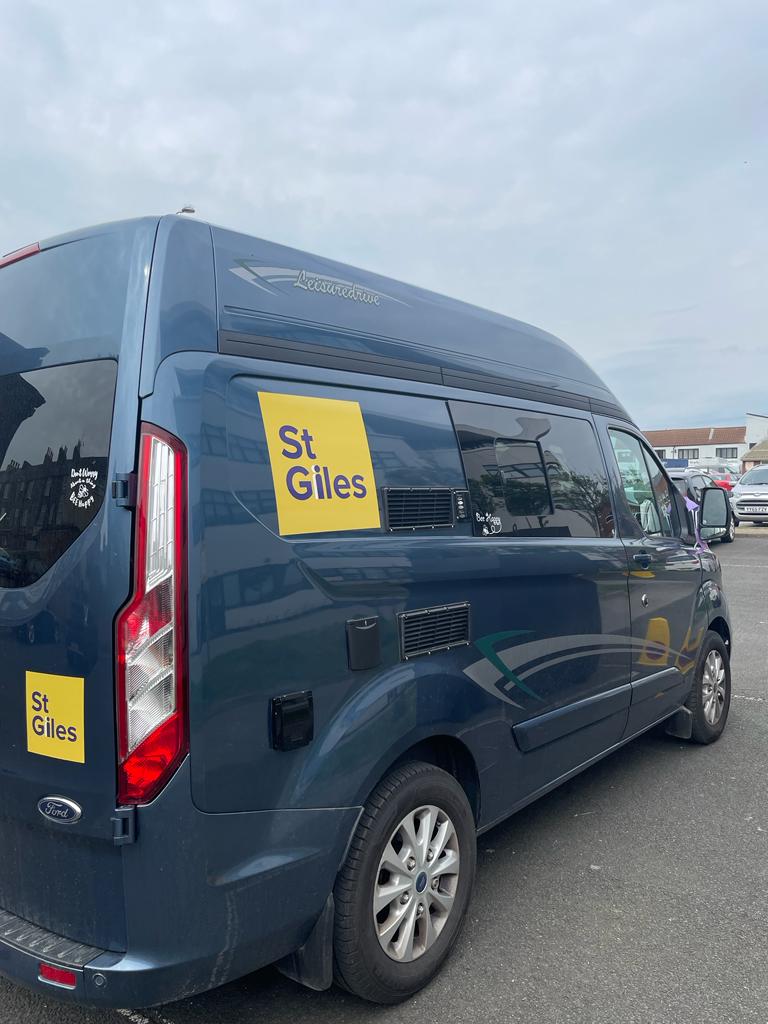 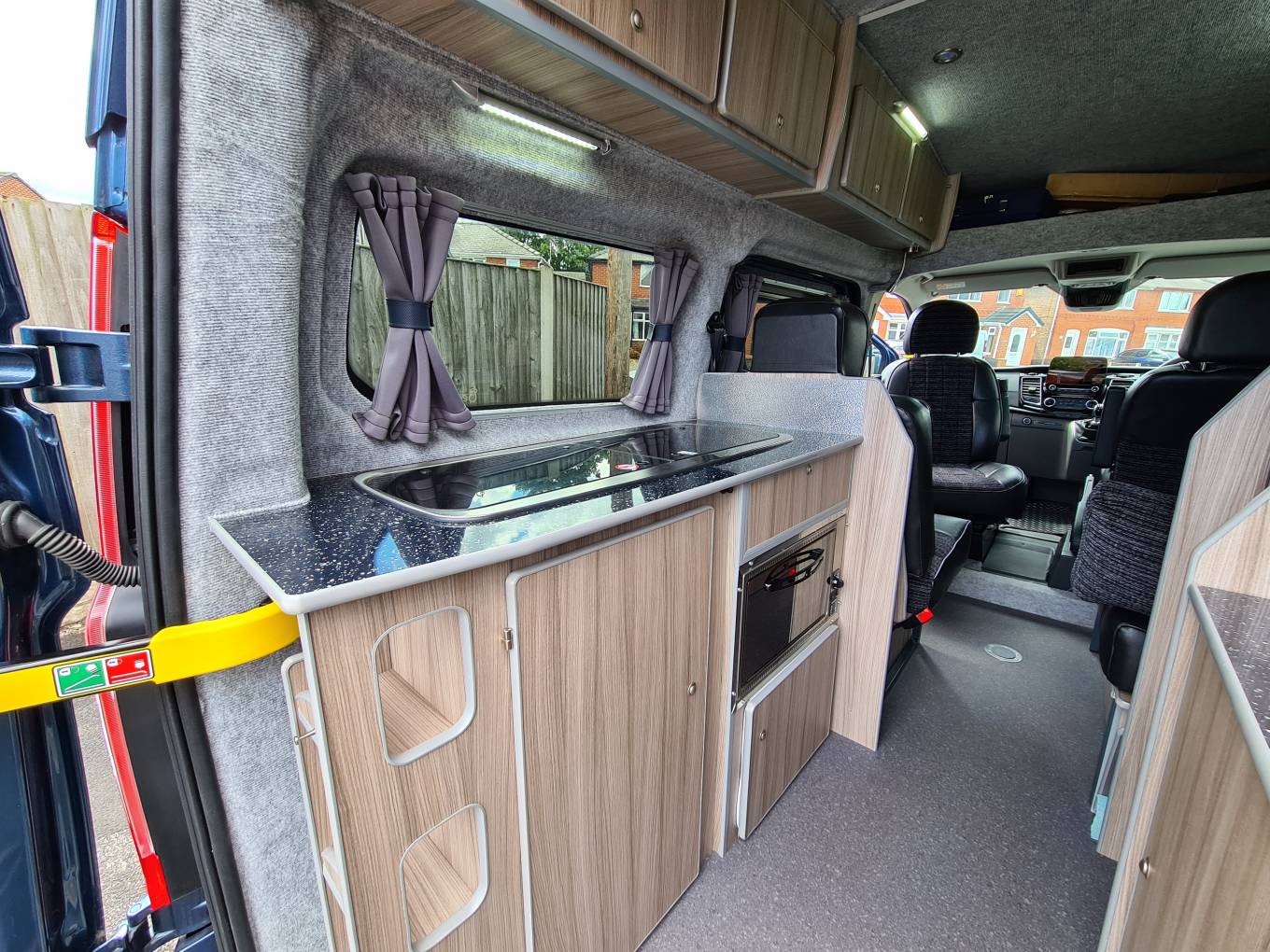 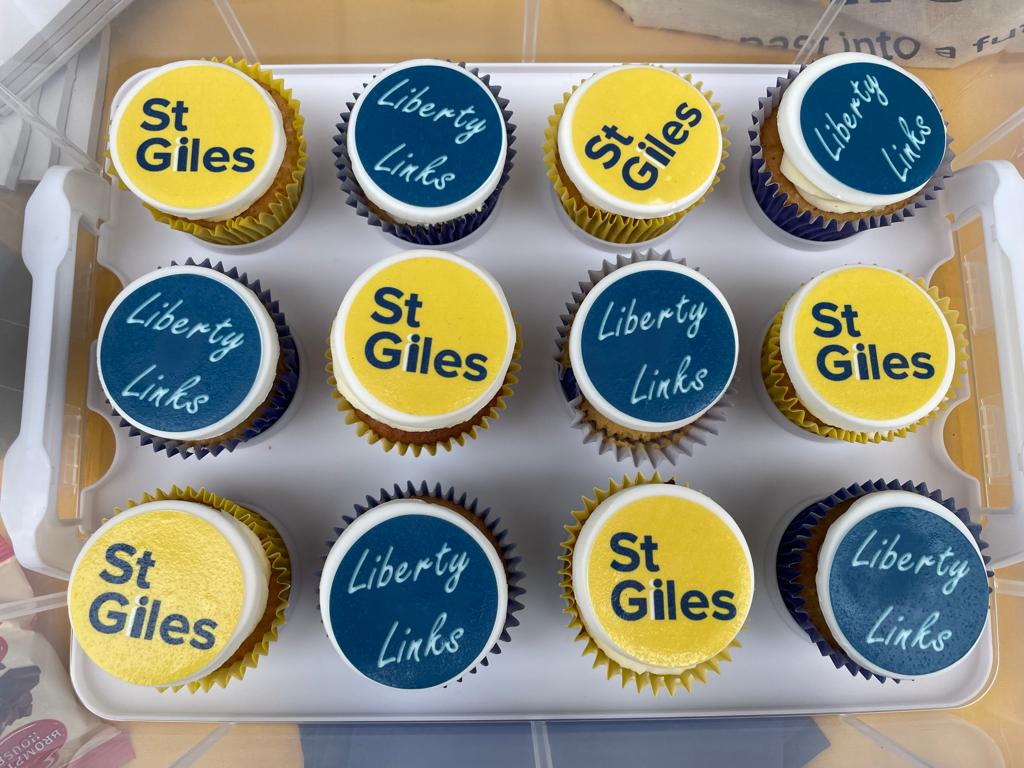 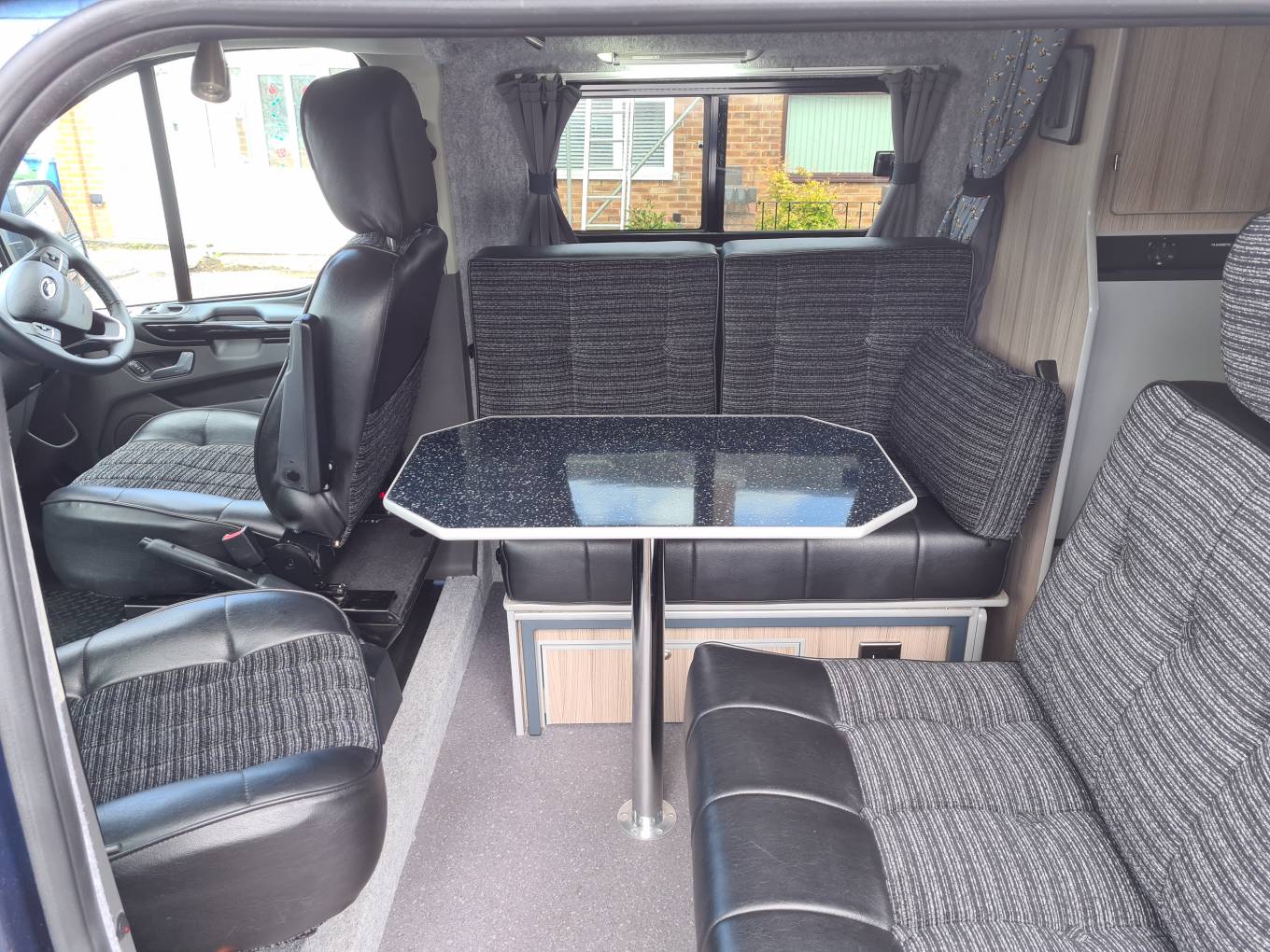 3
Presentation title